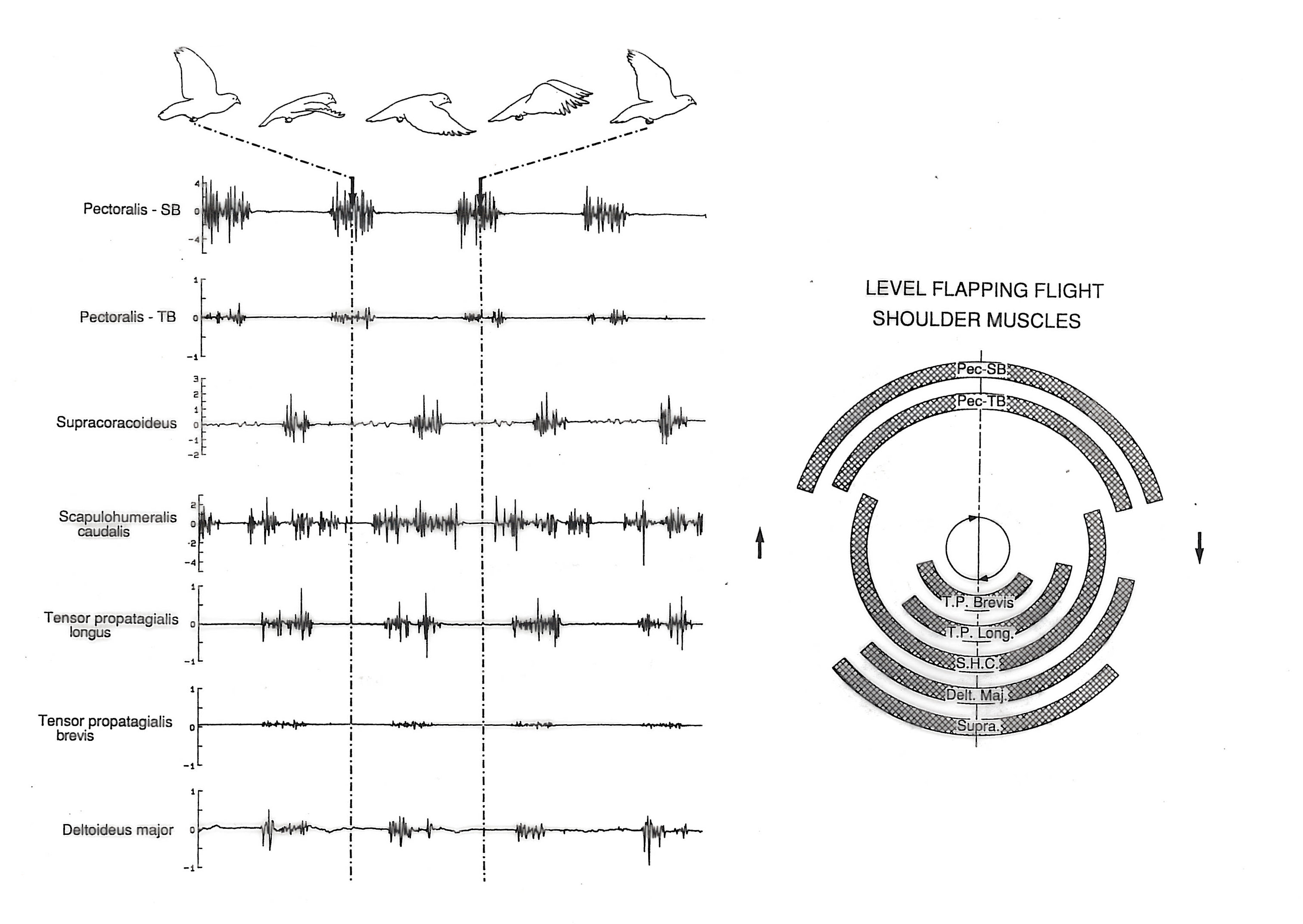 Taken from Dial (1992)
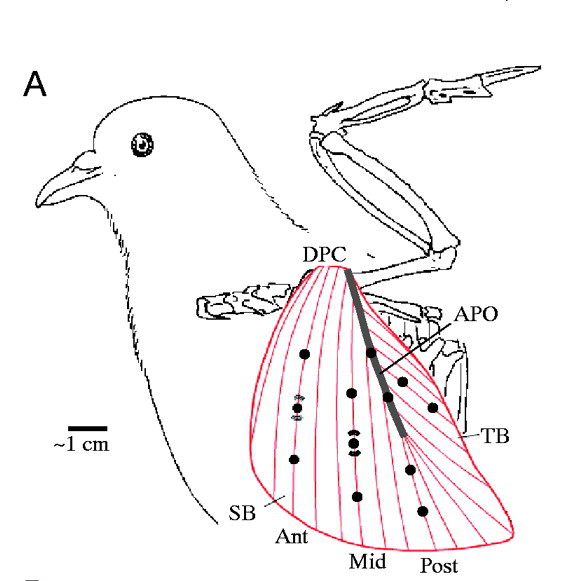 Soman et al. (2005)
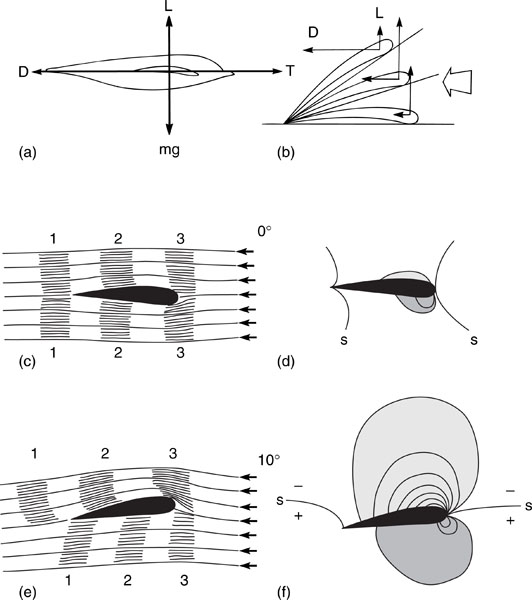 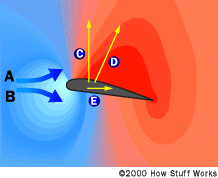 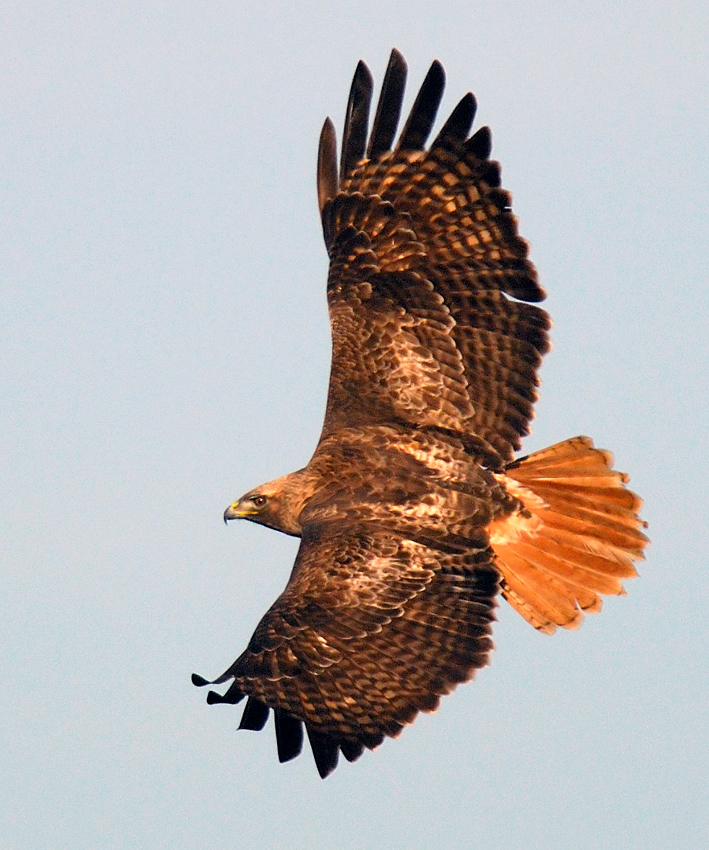 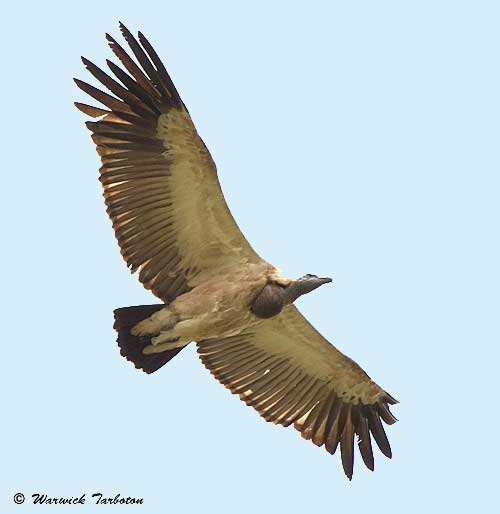 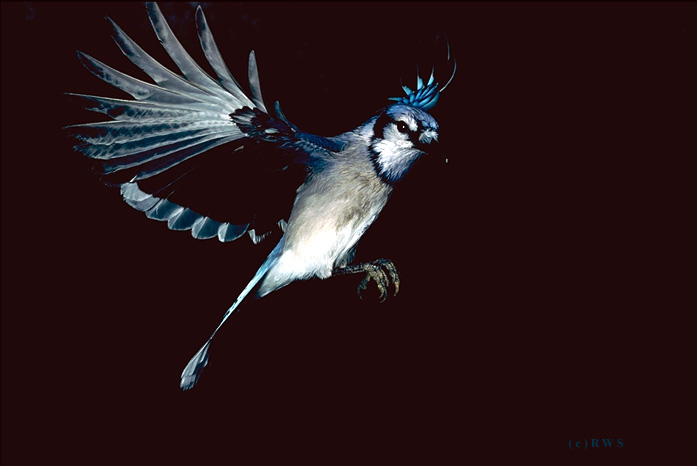 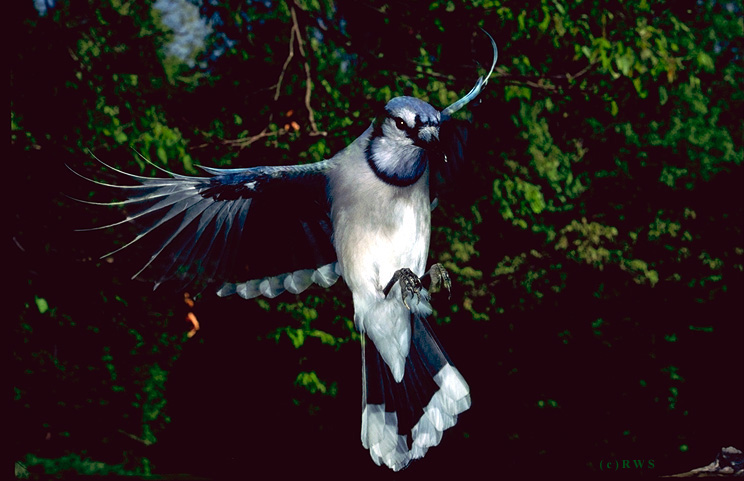 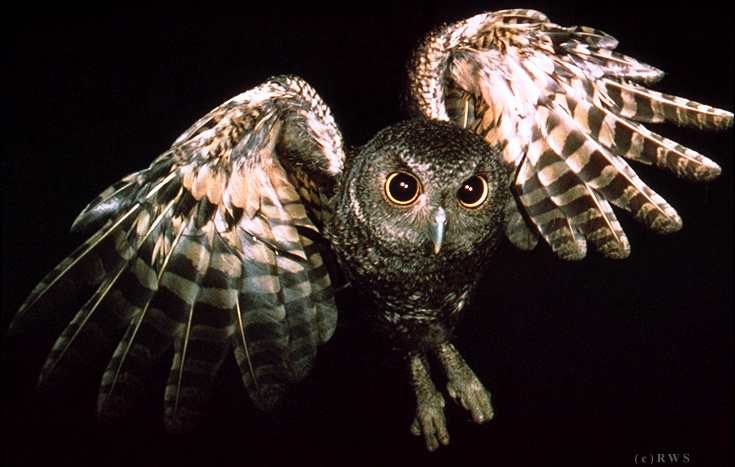 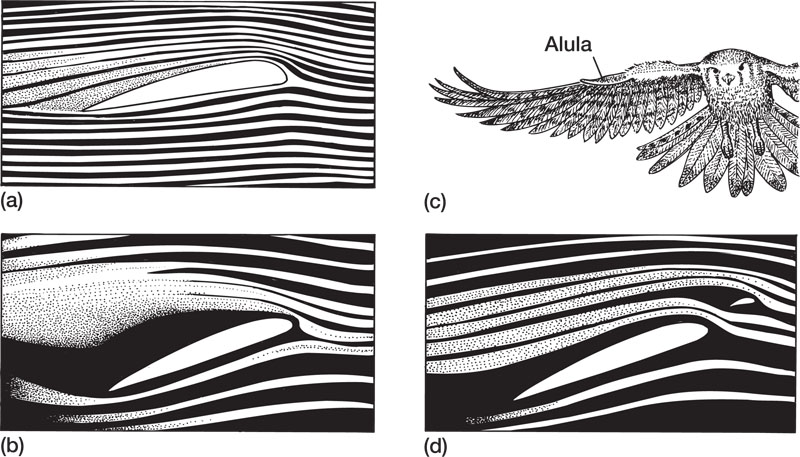 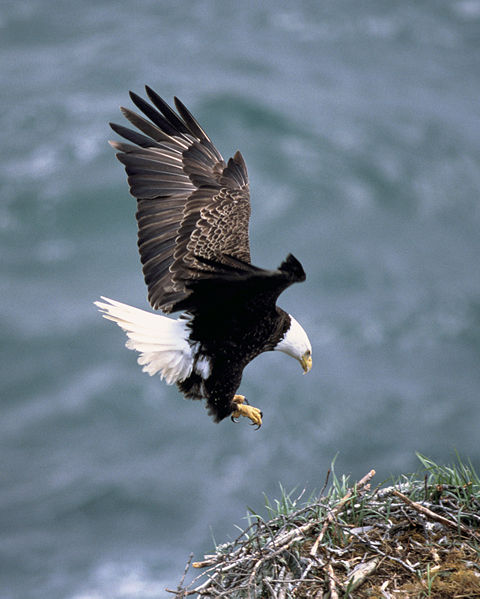 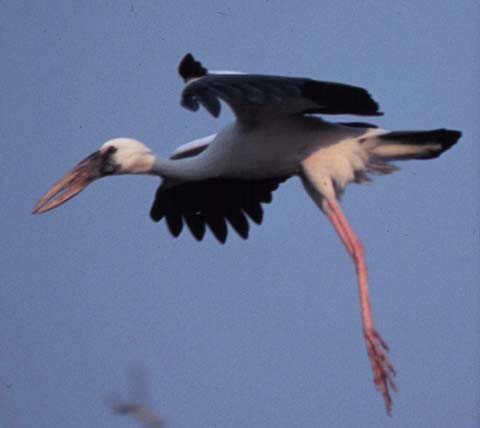 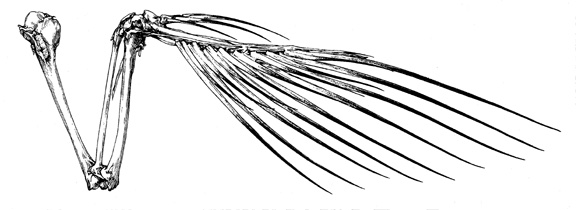 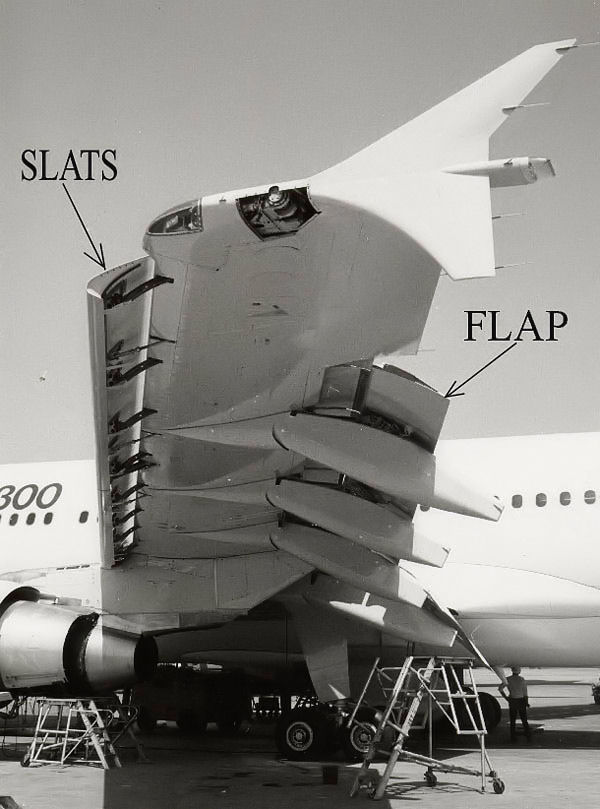 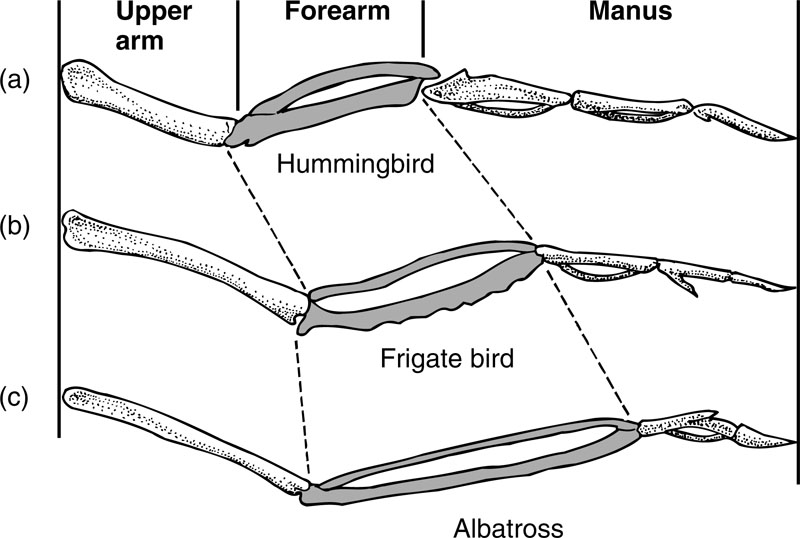 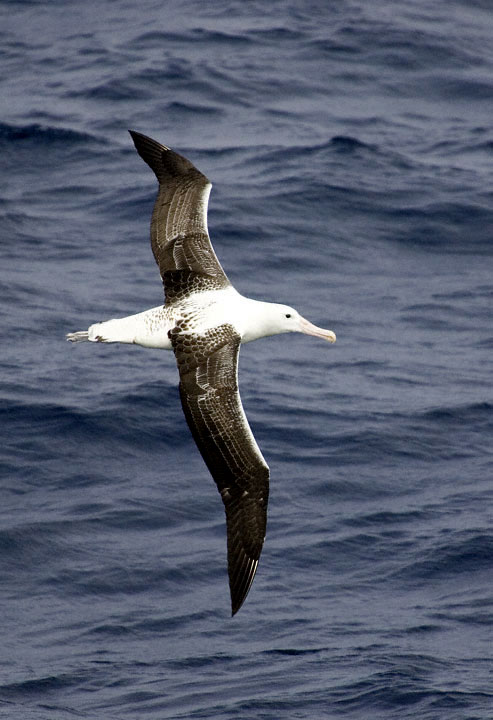 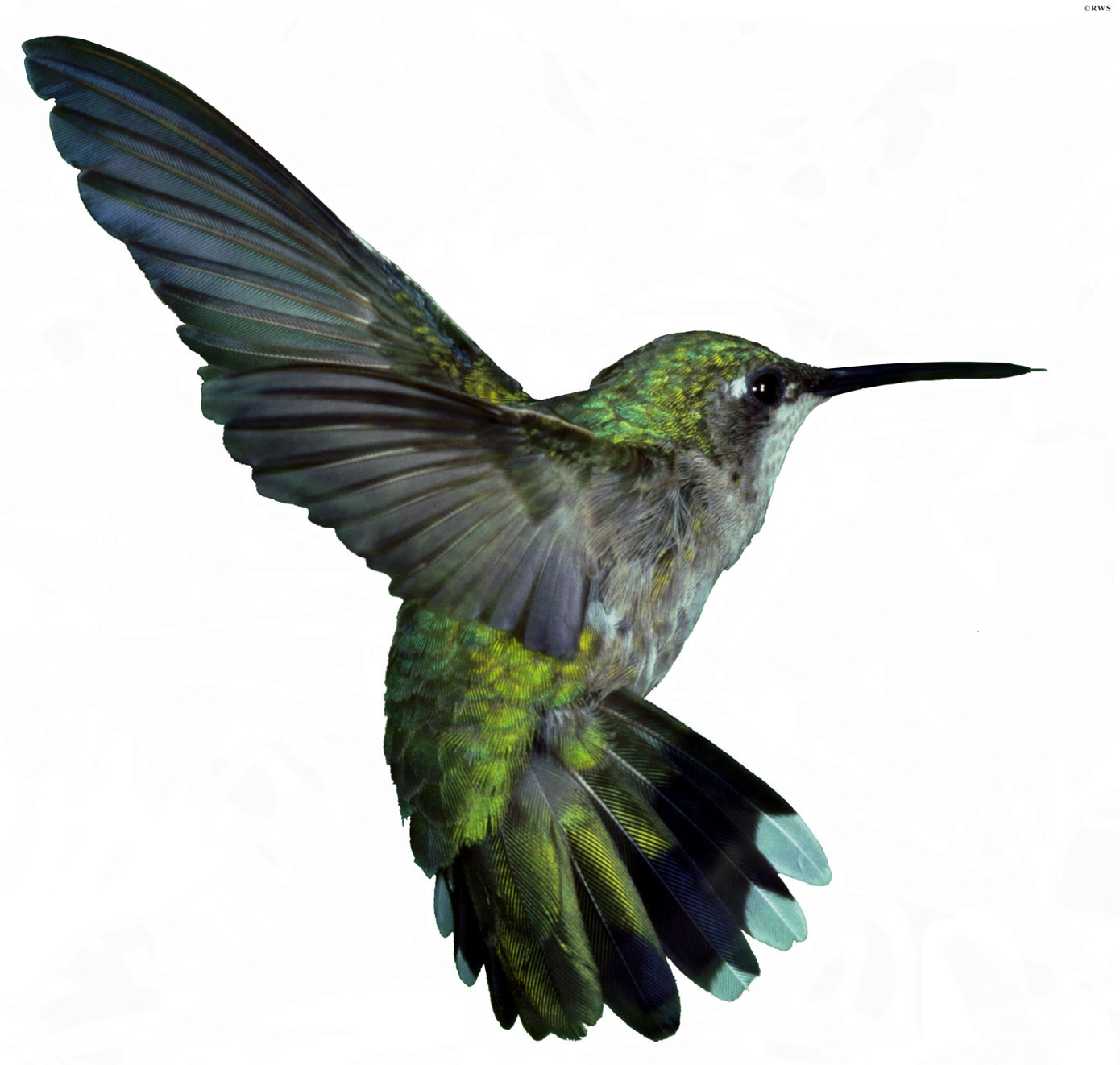 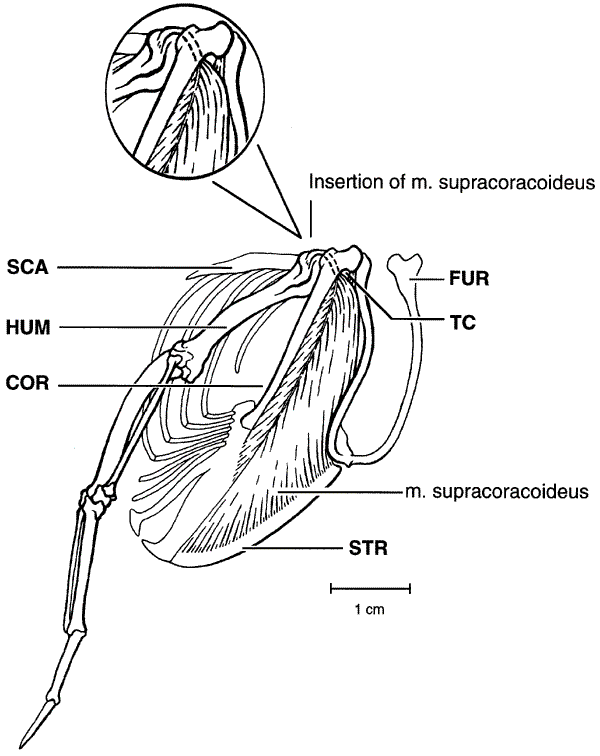 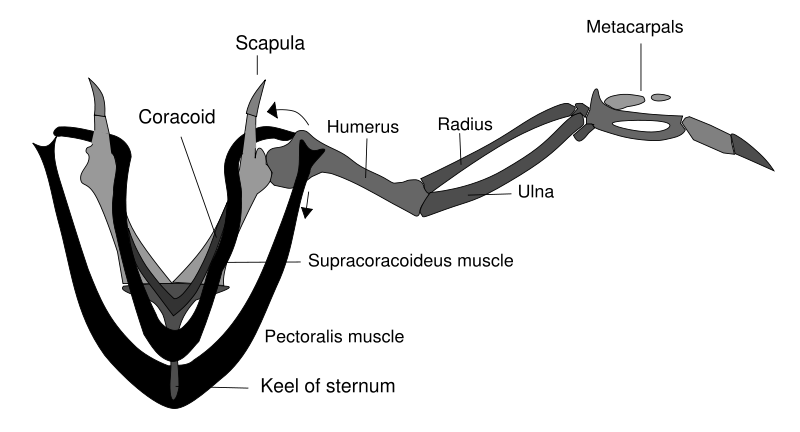 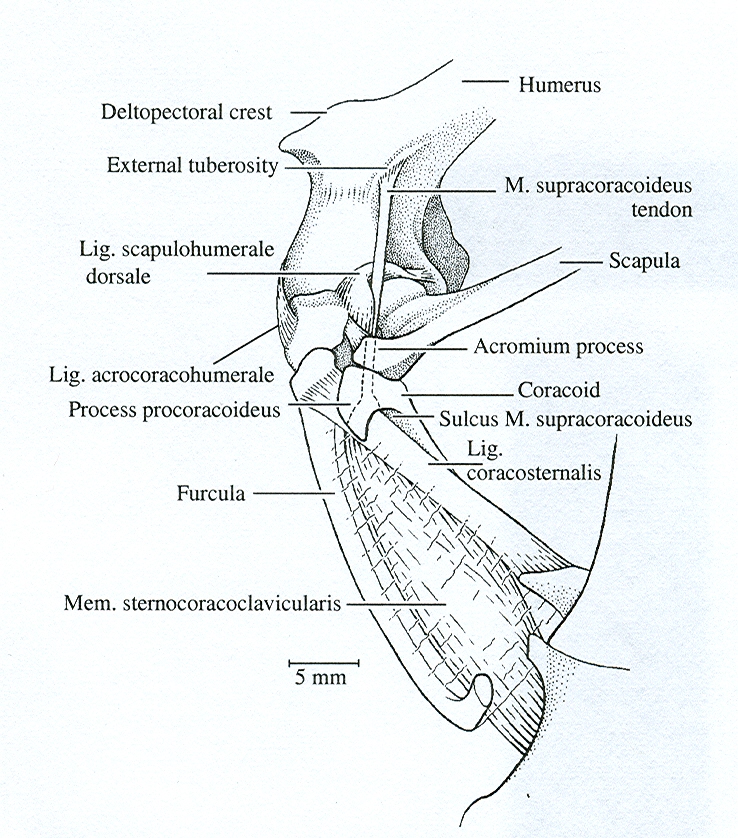 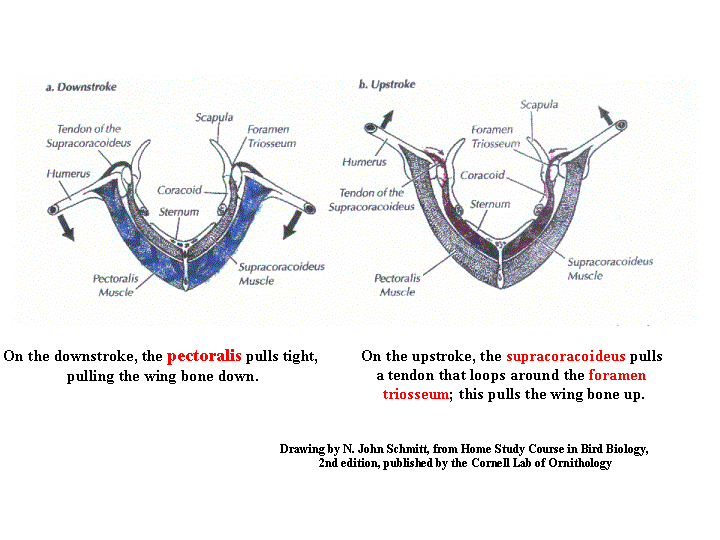 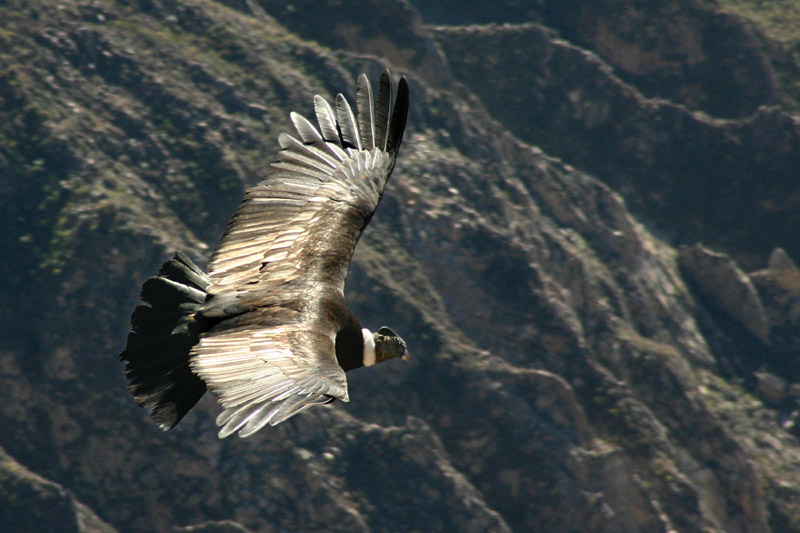 Andean condor
10 ½ foot wingspan
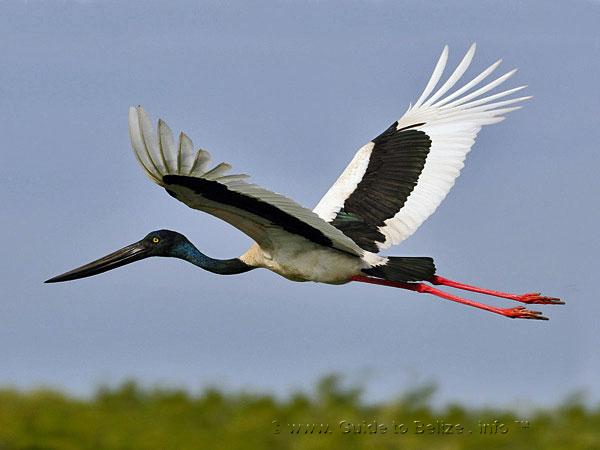 Jabiru stork
7 ½ - 9 foot wingspan
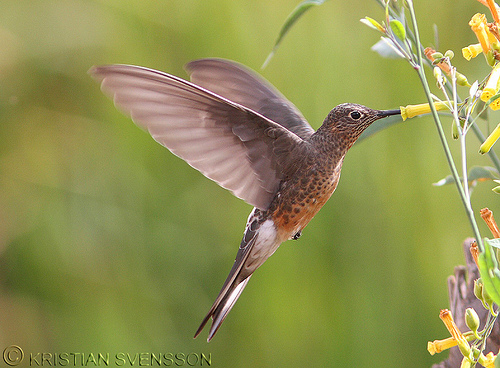 Giant hummingbird
8 ½ inches, 20 g
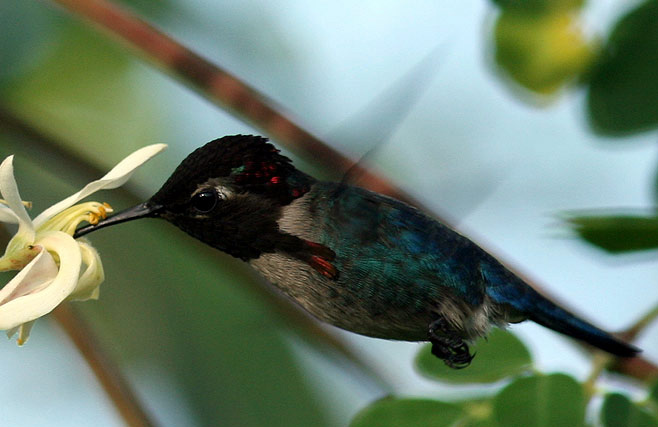 Bee hummingbird
1 ½ inches, 2.2 g
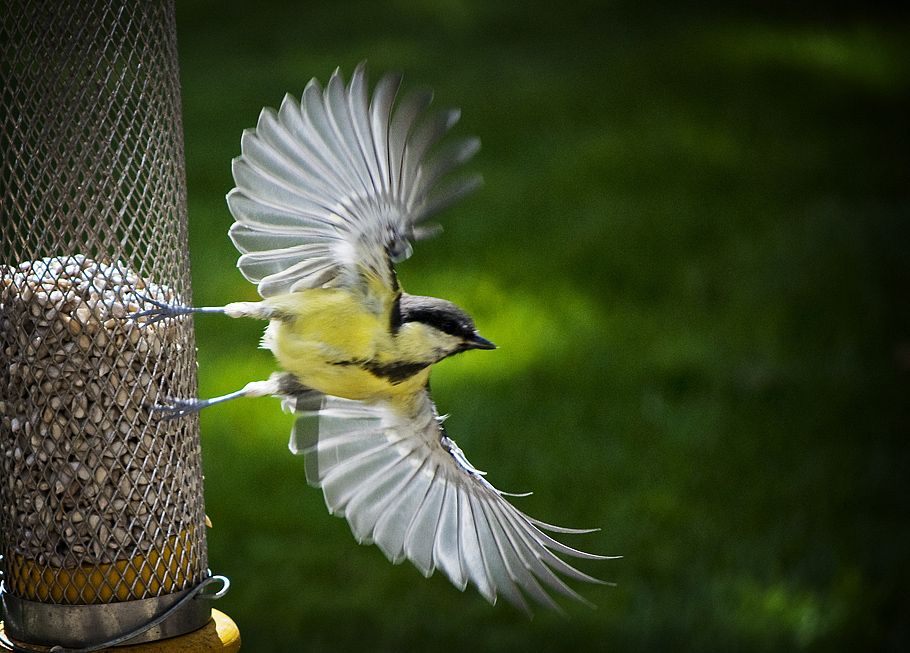 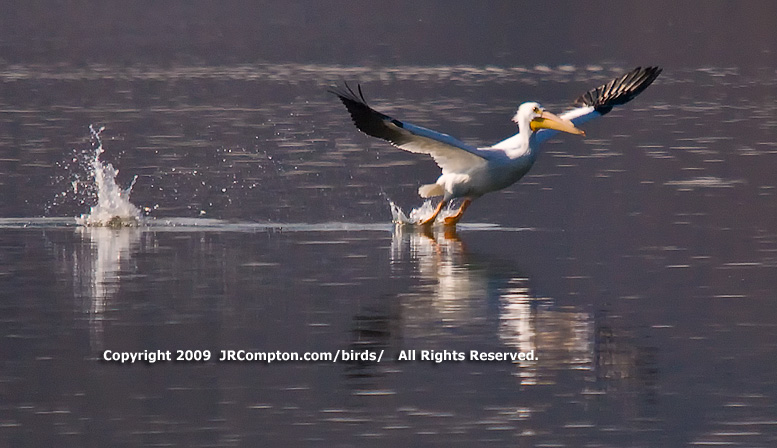 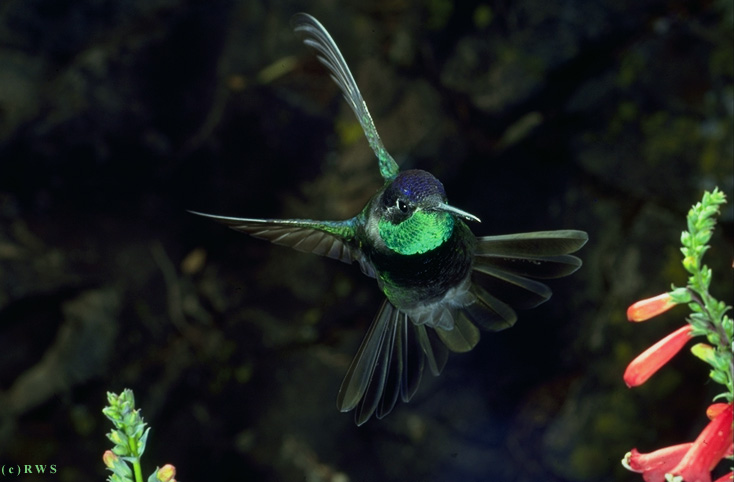 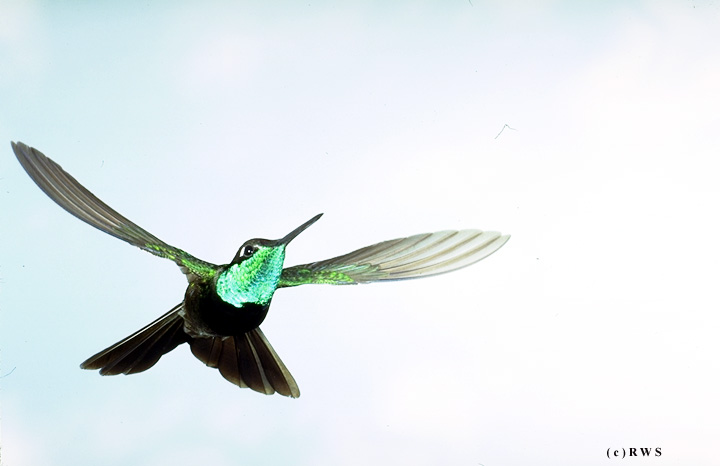